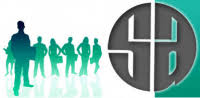 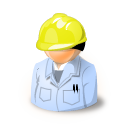 HIRINGENGINEERS
Overseas Employment Promoter of Pakistan is hiring for
 Saudi Arabia (DAMMAM) based renowned Company.
For the position of
Project Coordinator,Proposal Engineer, Sales Engineer Cable trays/ 
Sales Executives/Floor Supervisor
QUALIFICATION: Preferable B- Tec (Diploma) (Engineer)/Bachelors
EXPERIENCE: Minimum 2 YEARS
BASIC SALARY :varied according to the experiences SR-3500-SR 4000, Plus benefits as per Saudi Law
Strong Communication Skills
Last date for submitting resume is 8th August 2019 ,only shortlisted candidate will be contacted 
Email address: info@salimagencies.com   website : www.salimagencies.com